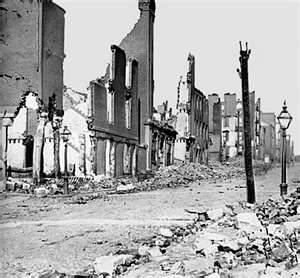 Howard Zinn – Chapter 9 – A People’s History of the United States
Chicago Style Citation:
Zinn, Howard. 1990. A People's History of the United States. New York: Harper & Row.
Zinn’s thesis in this chapter is “It would take either a full-scale slave rebellion or a full-scale war to end such a deeply entrenched system. If a rebellion, it might get out of hand, and turn its ferocity beyond slavery to the most successful system of capitalist enrichment in the world. If a war, those who made the war would organize its consequences” (p.129). This statement means that in order for society to completely change its way into becoming a country without slavery, something extreme had to occur, and either way it would not be a smooth process..
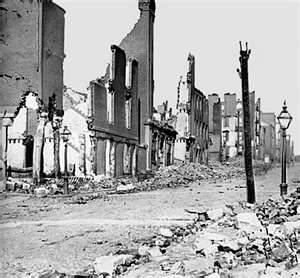 Do Now
Imagine that you have two sons. Your older son has been bullying and fighting your younger son. The older son says he is upset because the younger son gets more attention. You punish your son, and he responds by running away from home. Before he leaves, he steals $500 from you. 

What would you do when your son returns?
 
Would you punish him harshly so he won’t do it again, or be lenient with him if he promises not to do it again? Explain your choice
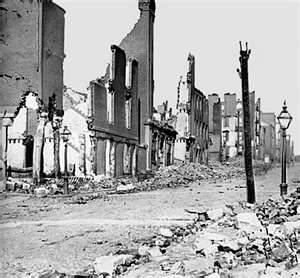 Wartime Reconstruction Plans
Reconstruction refers from the time from 1865 to 1877when the South was brought back into the Union

B.  During the Civil War, the U.S. government was divided in its Reconstruction plans 
Lincoln favored quick re-admission & pardons to control the South; His Ten Percent Plan was rejected
Congressional Republicans believed in “state suicide” theory; Their Wade-Davis Bill was strict but was vetoed 

C.  The government had no plans in place when the Civil War ended
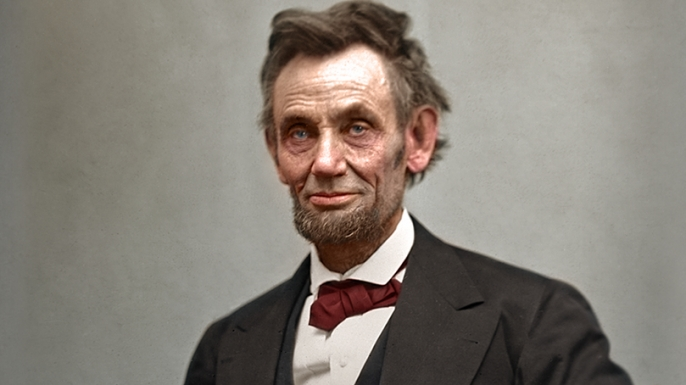 Lincoln vs. Congress
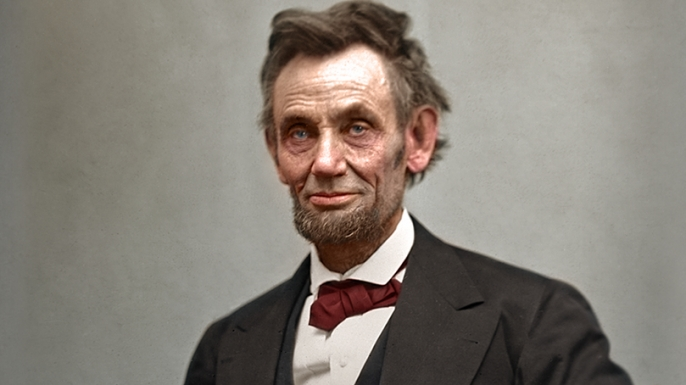 Assassination of Lincoln
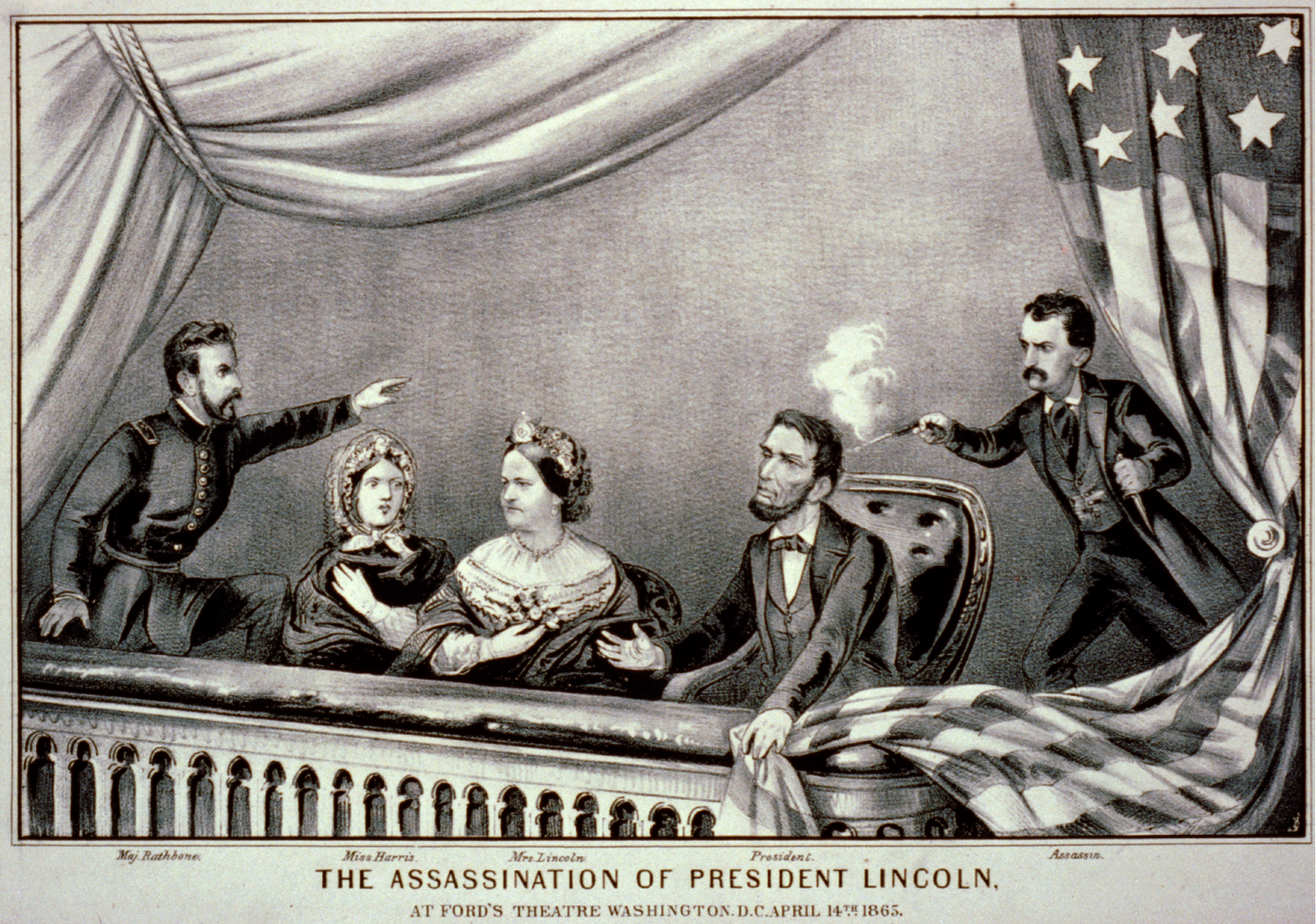 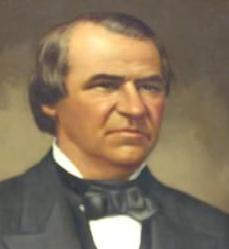 Johnson vs. Congress
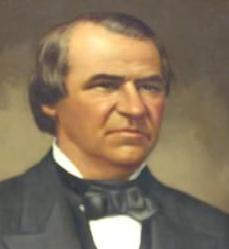 Johnson vs. Congress
A.  The Andrew Johnson Irony:  America’s 1st Reconstruction president was a southern, white supremacist
Johnson’s Reconstruction Plan called for provisional governors & state ratification of the 13th Amendment
Southerners reluctantly obeyed but passed Black Codes to continue to oppress former slaves 

B.  The Freedman’s Bureau was created in 1865 to assist & protect former slaves with aid, labor contracts, & schools
Examples of Black Codes
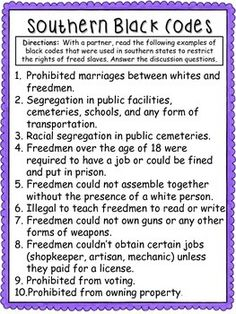 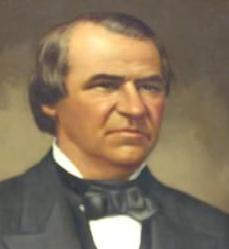 Johnson vs. Congress
C.  The 14th Amendment:
In 1866, Congress passed 2 bills: extension of Freedmen’s Bureau & a Civil Rights Act
President Johnson vetoed both, but Congress overrode both vetoes (1st time ever!)
Congress passed 14th Amendment to protect the civil rights of former slaves in the South 

D.  Congress passed a Radical Reconstruction Plan in 1867 
Included redistribution of planter lands, black suffrage, division of the South into five military zones
But the military was not adequate & Johnson repeatedly obstructed Reconstruction plans
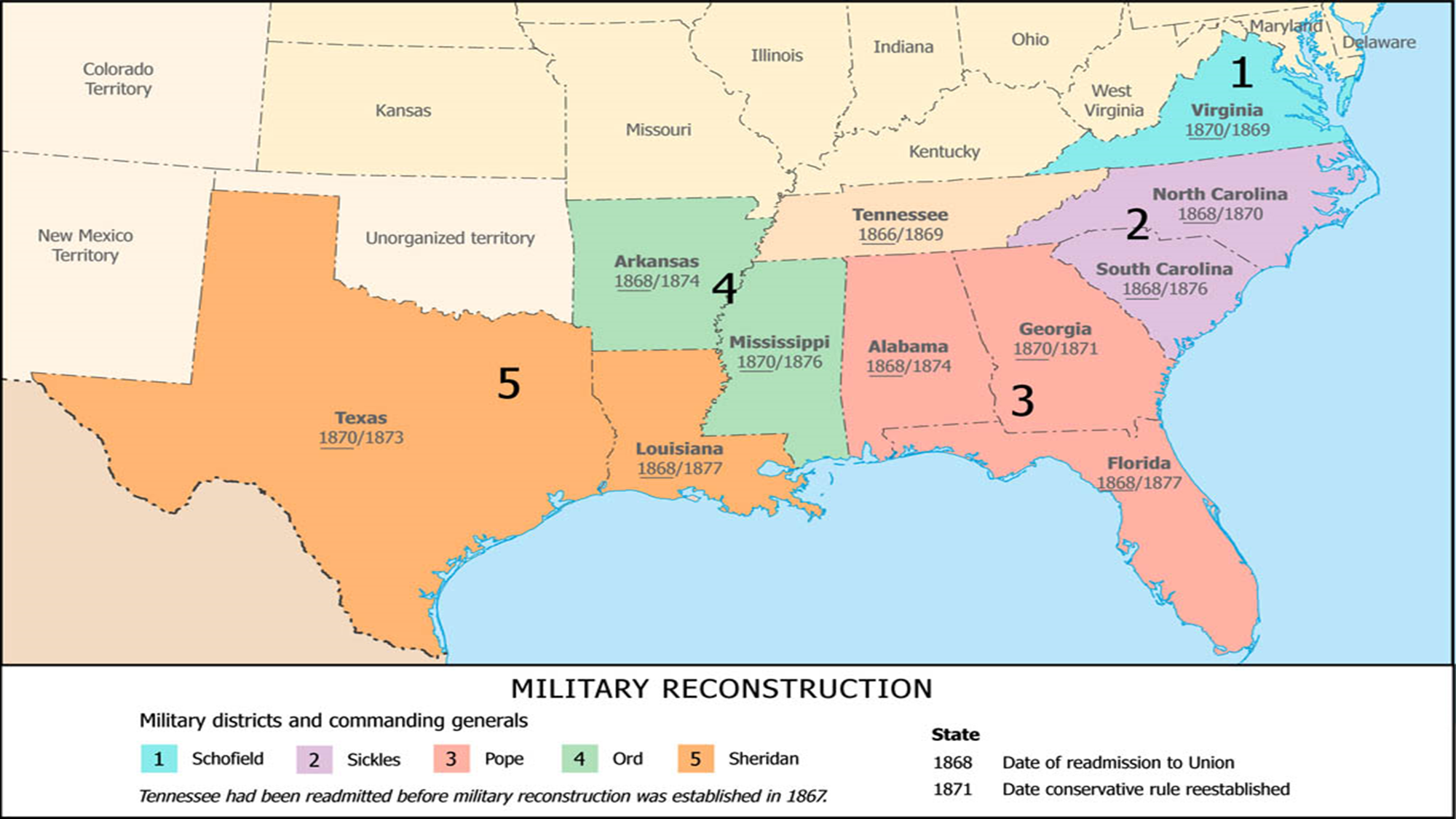 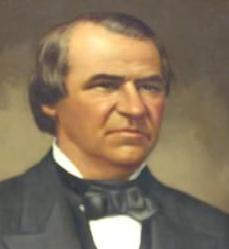 Johnson vs. Congress
E.  Johnson’s Impeachment Crisis
House overwhelmingly voted for Johnson’s impeachment but the Senate failed to convict & remove him 
Johnson was saved by his “high crimes” argument & Congressional fear of establishing such a precedent
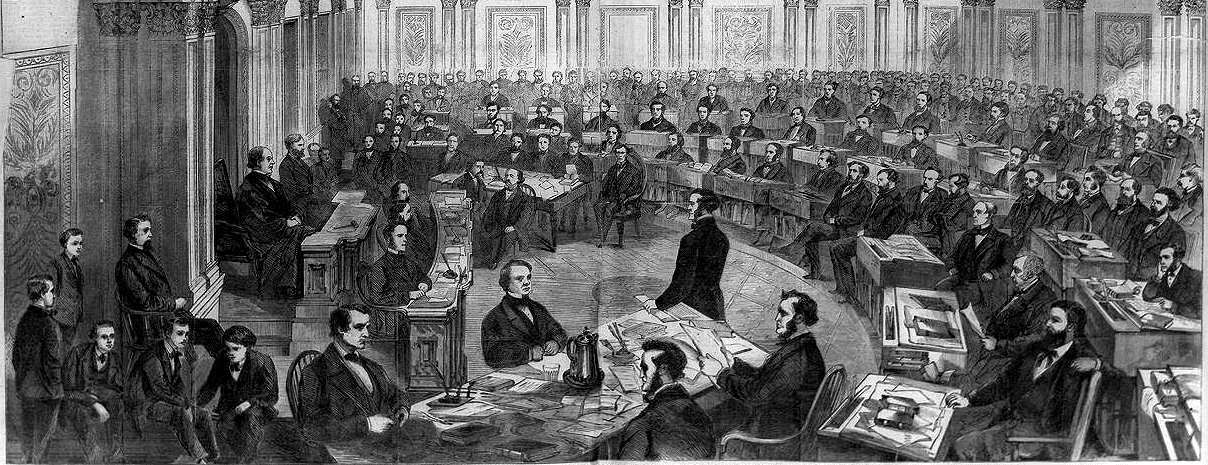 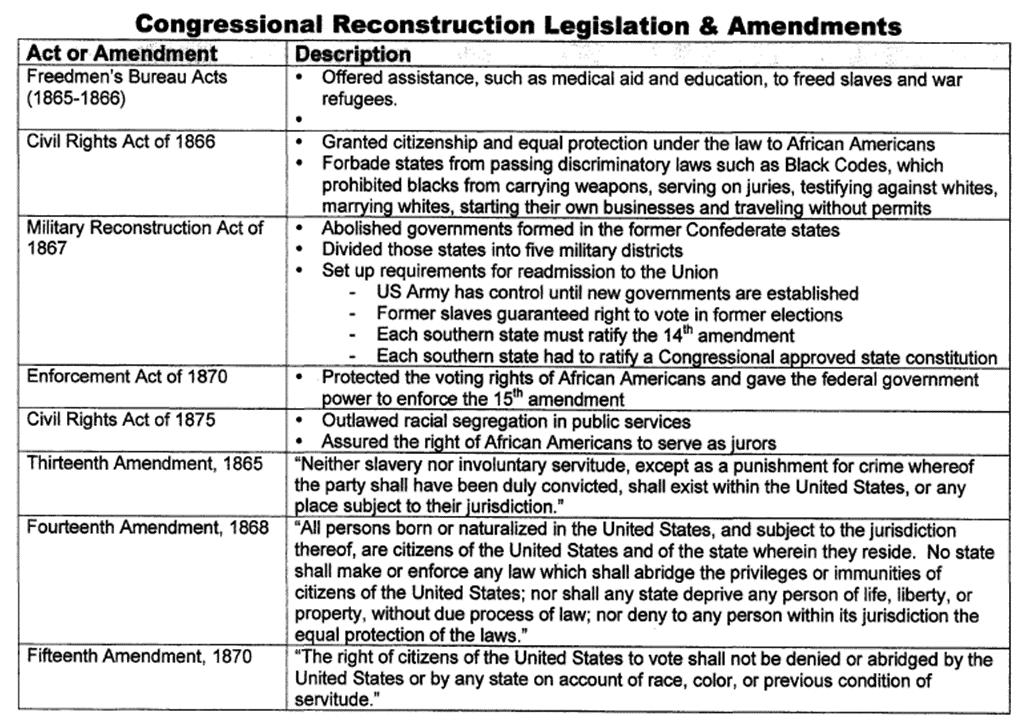 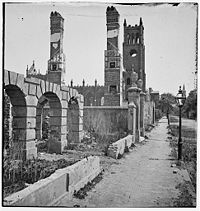 Reconstructing Southern Society
Three conflicting interests existed in the South: Southern whites, freed blacks, & Northern whites

A New Slavery: Sharecropping & the Crop-Lien System 
The Civil War destroyed Southern transportation, plantations, & ended the Southern slave-labor system
Sharecropping allowed blacks to be free farmers but it led to debt and liens on their future crops 
Black codes and violence were used to keep blacks from voting or competing against whites economically
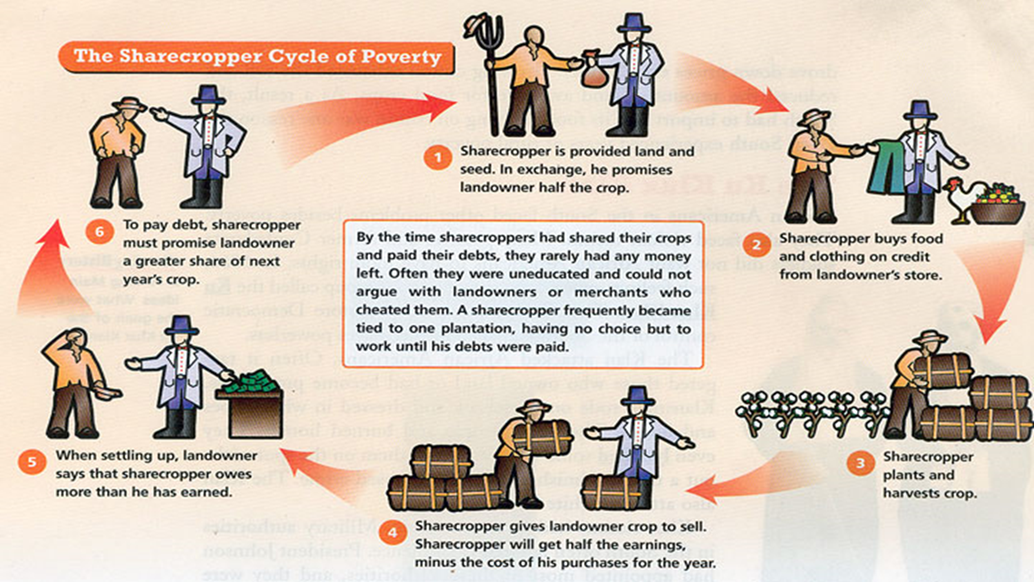 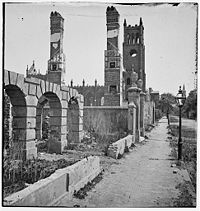 Reconstructing Southern Society
C.  Republican Rule in the South
The Southern Republican Party was formed in 1867 of carpetbaggers, scalawags, poor whites, & blacks
Many blacks were elected to Southern state governments and as Congressmen in the national government
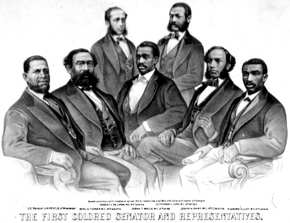 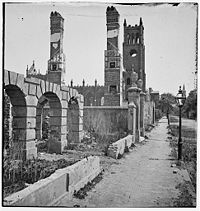 Reconstructing Southern Society
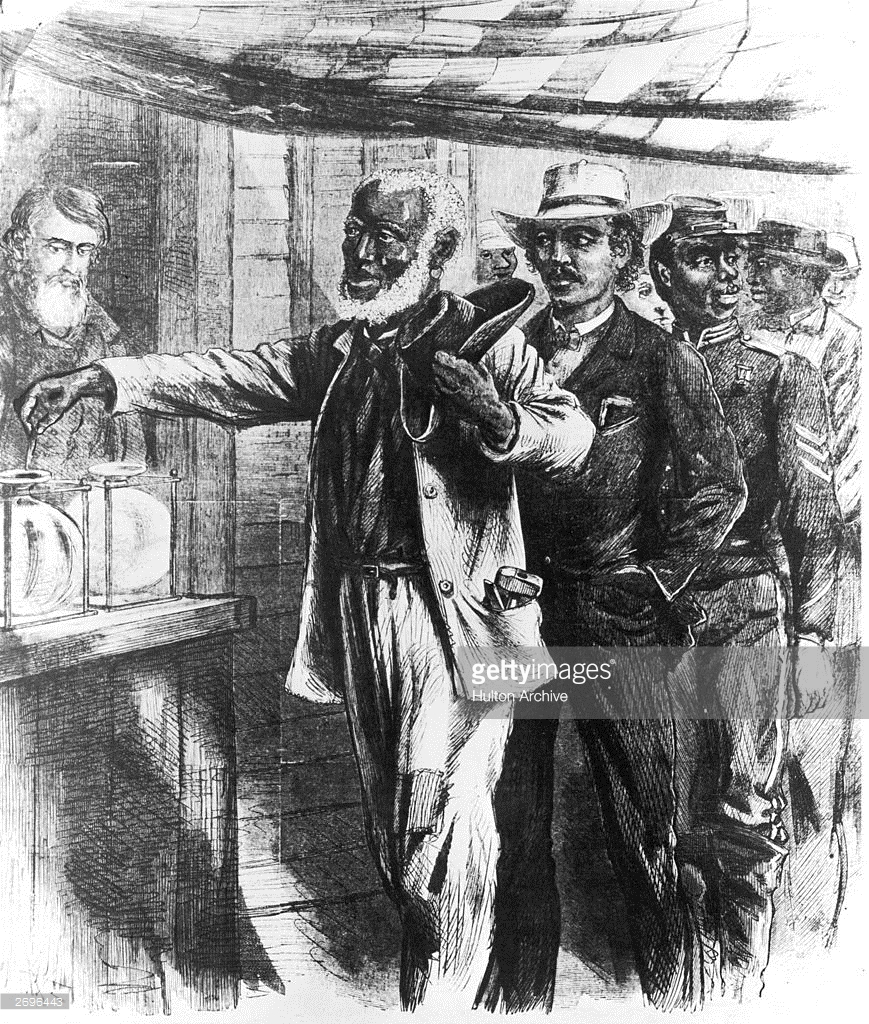 D.  Gaining Rights for Blacks 
The 15th Amendment was passed in 1870 to protect voting rights for all Americans regardless of race or color 
Blacks used the law to protect marriages and gain an education
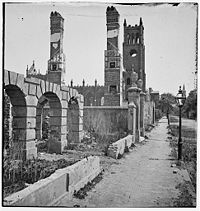 Apply your knowledge
Why is reconstructing the nation following the Civil War such a difficult task? Explain!